ConclusionBilan
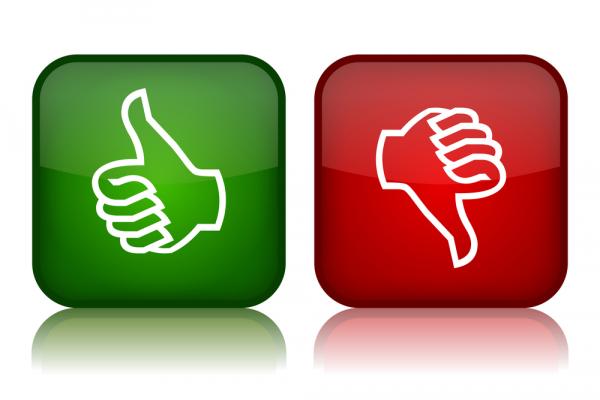 Merci à tous les organisateurs et intervenants locaux et internationaux
Merci à vous pour votre participation
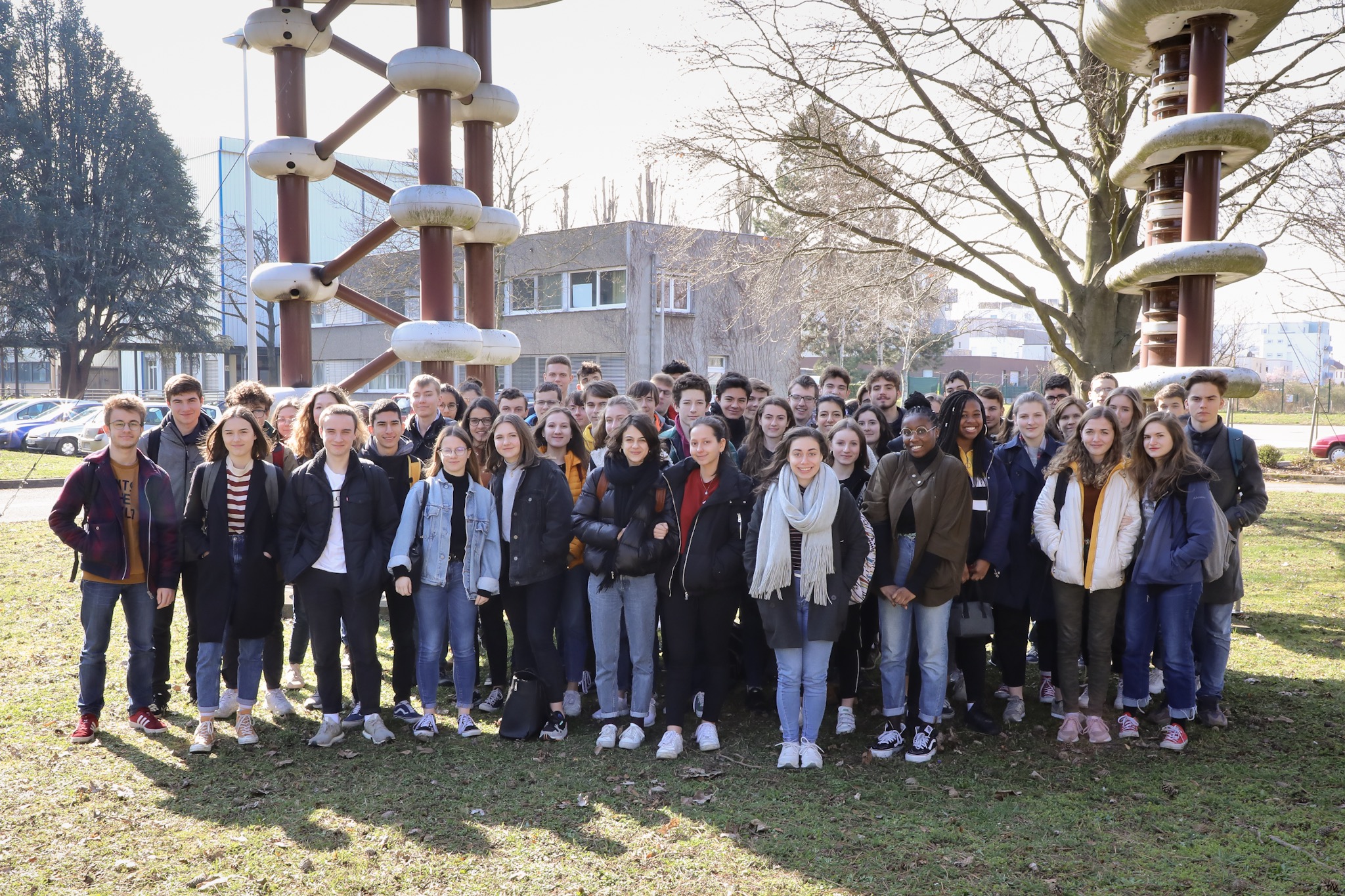 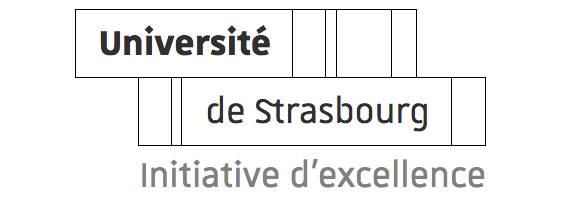 la page Liaison Secondaire - Université à la Faculté de Physique & Ingénierie : http://www.physique-ingenierie.unistra.fr/spip.php?article379

http://www.unistra.fr/index.php?id=lyceen&utm_source=unistra_fr&utm_medium=unistra_fr_homepage
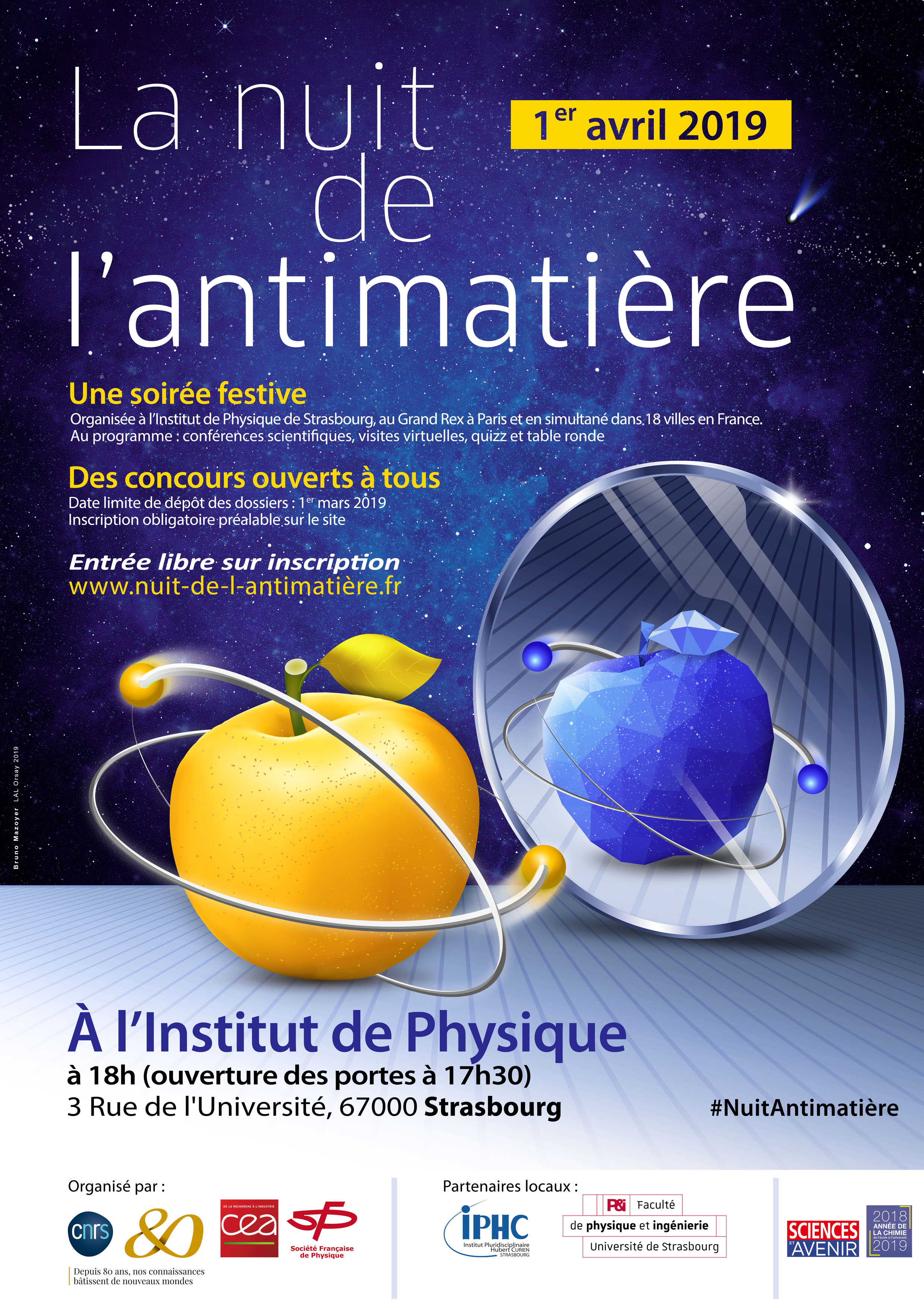 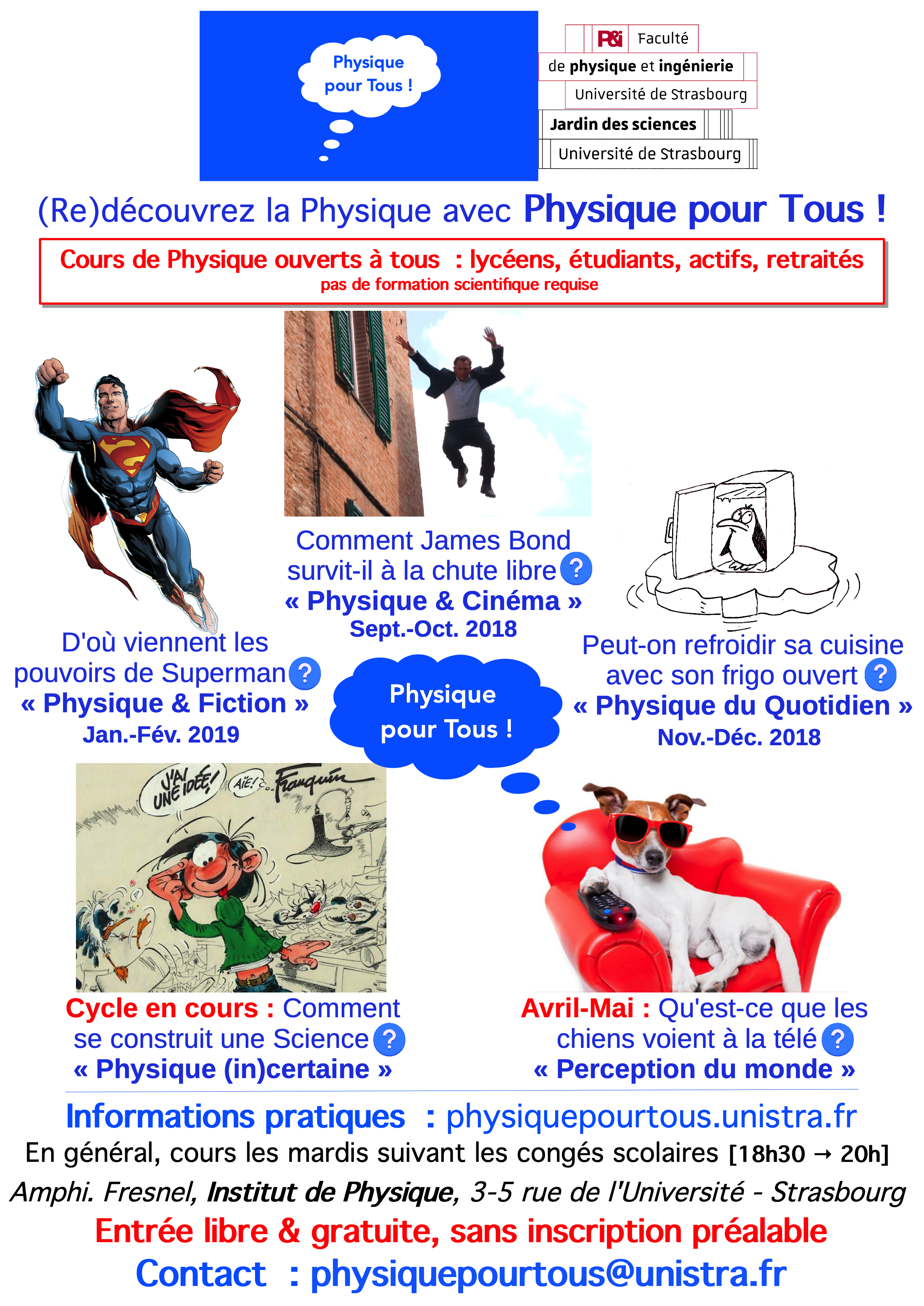 Journées d’immersion à l’IUT de Colmar
Visite du CERN
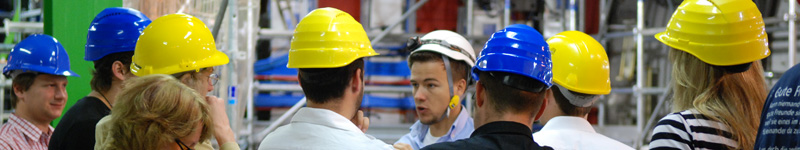 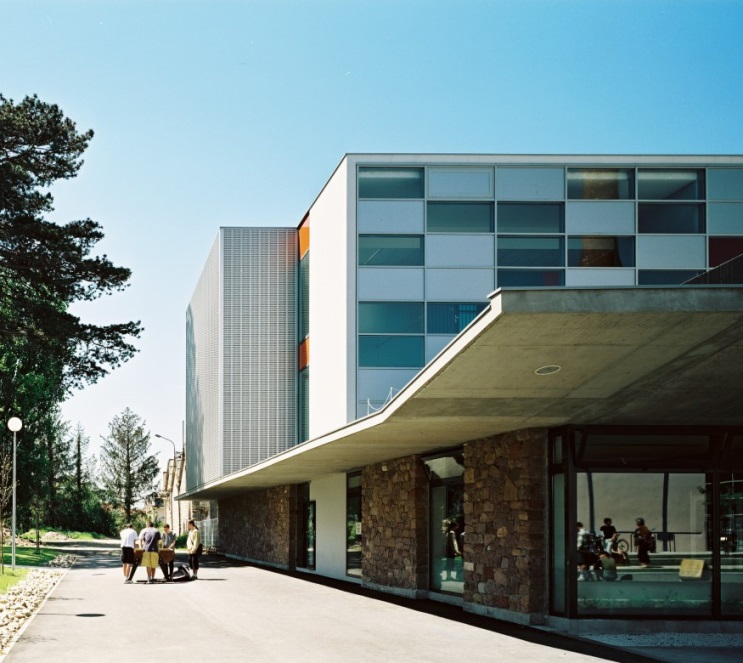 http://outreach.web.cern.ch/outreach/fr/index.html
Visite de l’IPHC
http://www.immersion-lyceen.uha.fr/
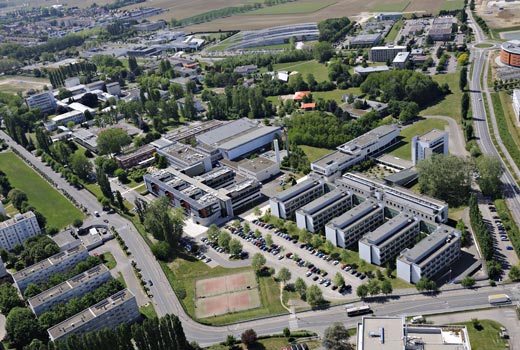 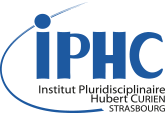 nicolas.busser@iphc.cnrs.fr
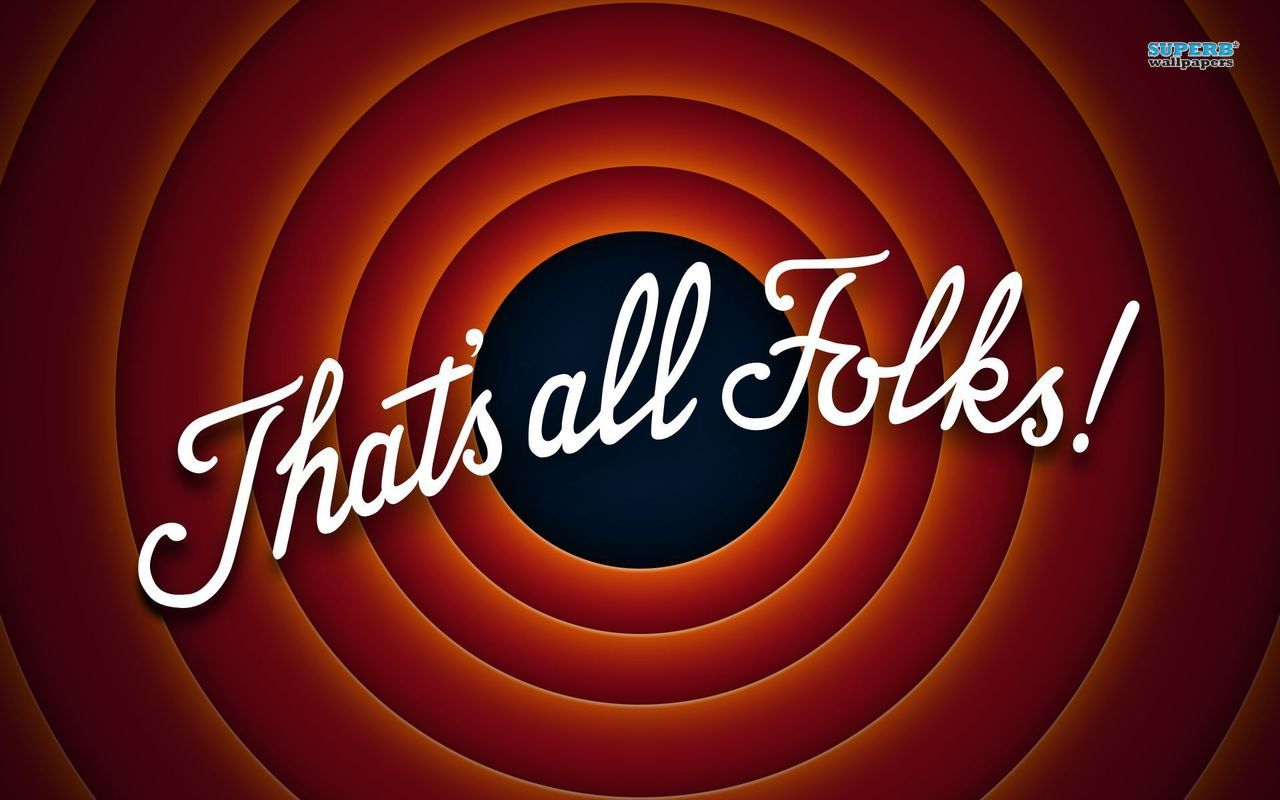